CHÀO MỪNG CÁC EM ĐẾN VỚI TIẾT HỌC
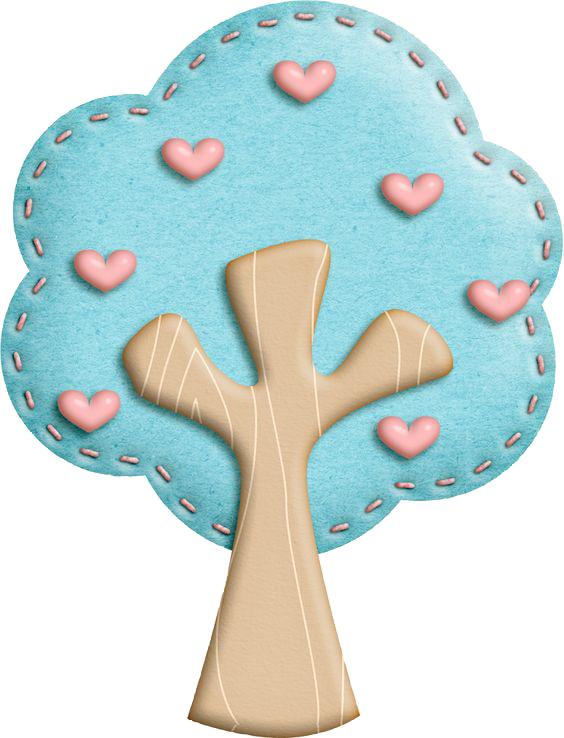 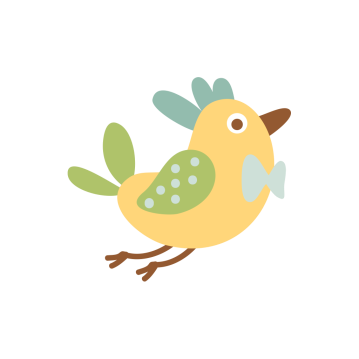 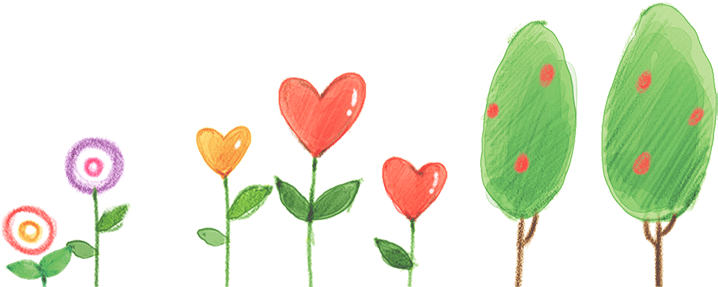 GV: Chu Thị Trâm
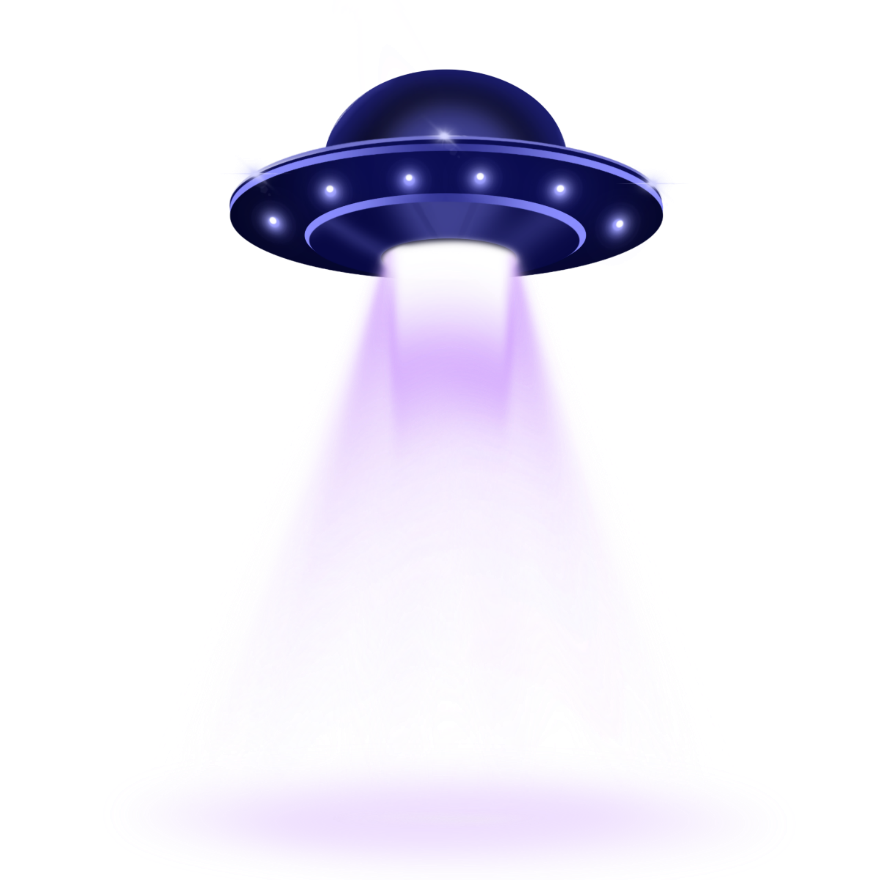 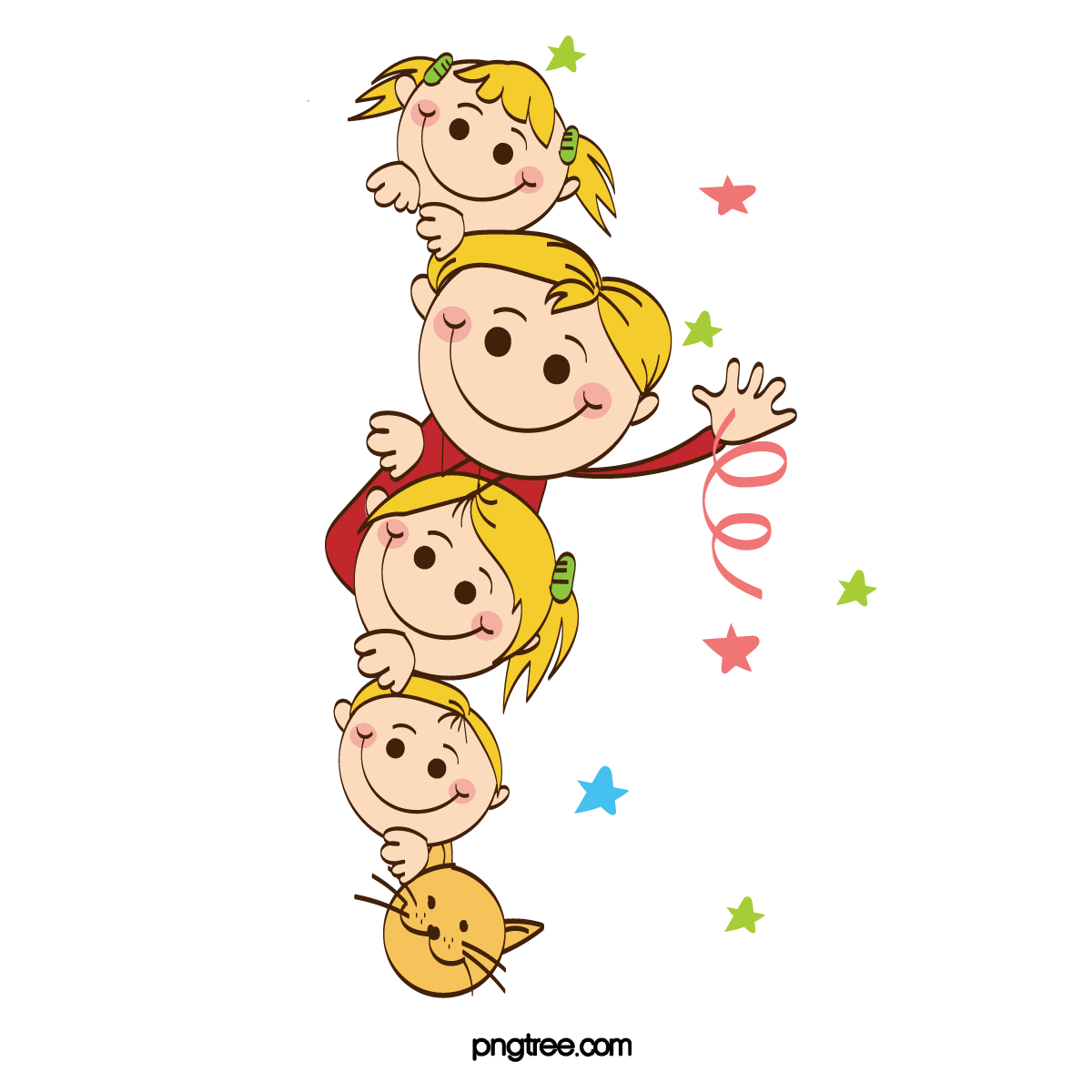 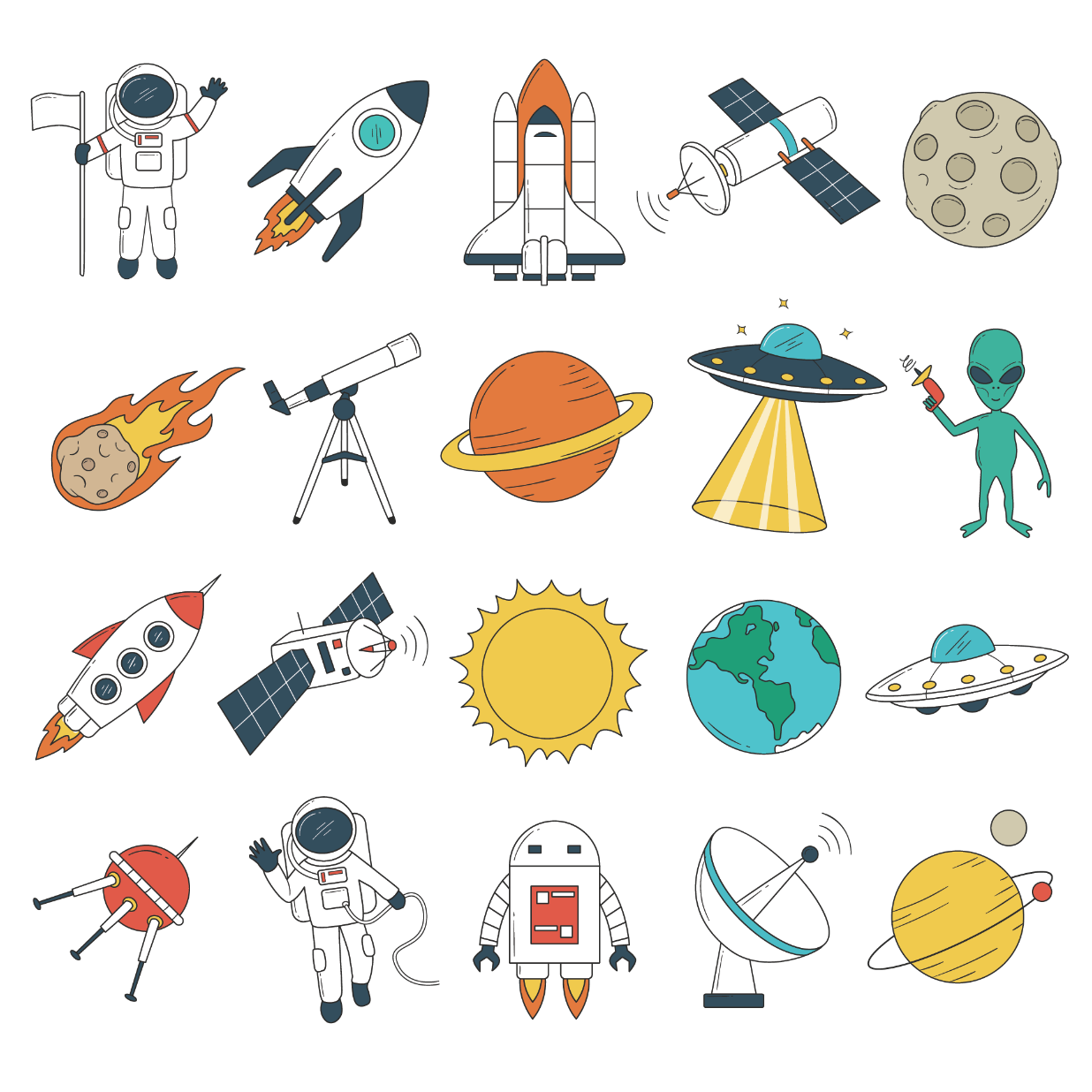 KHỞI ĐỘNG
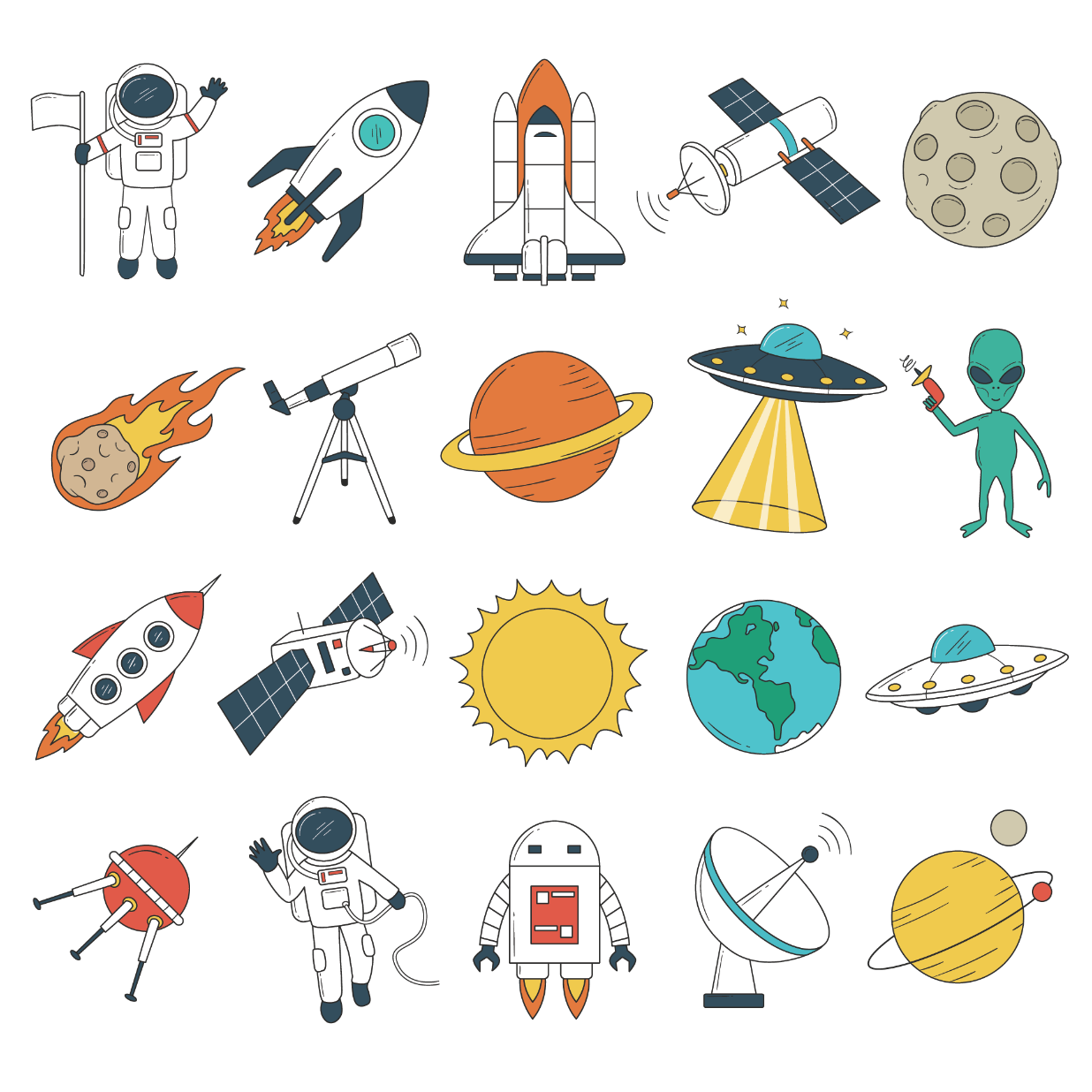 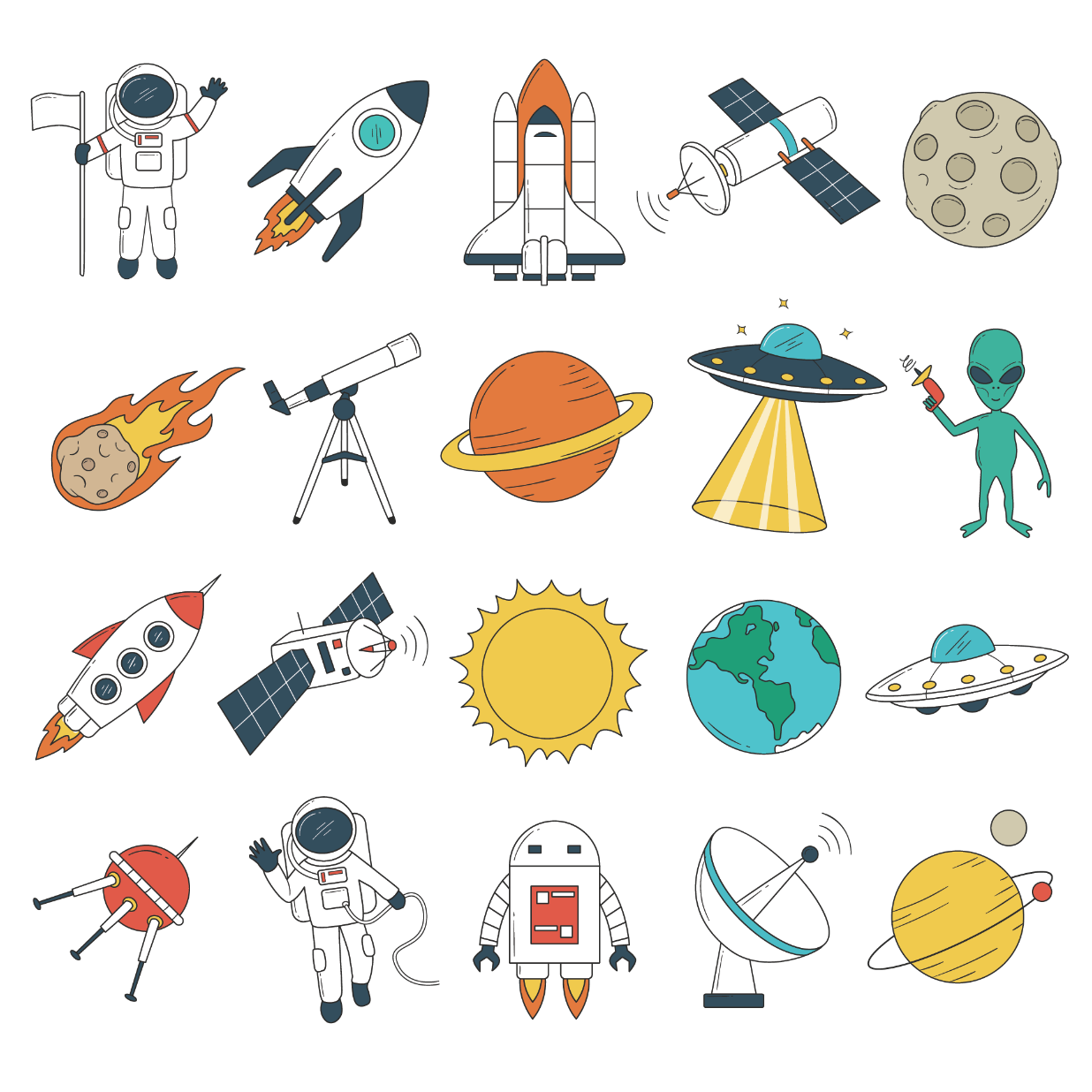 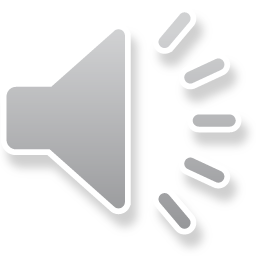 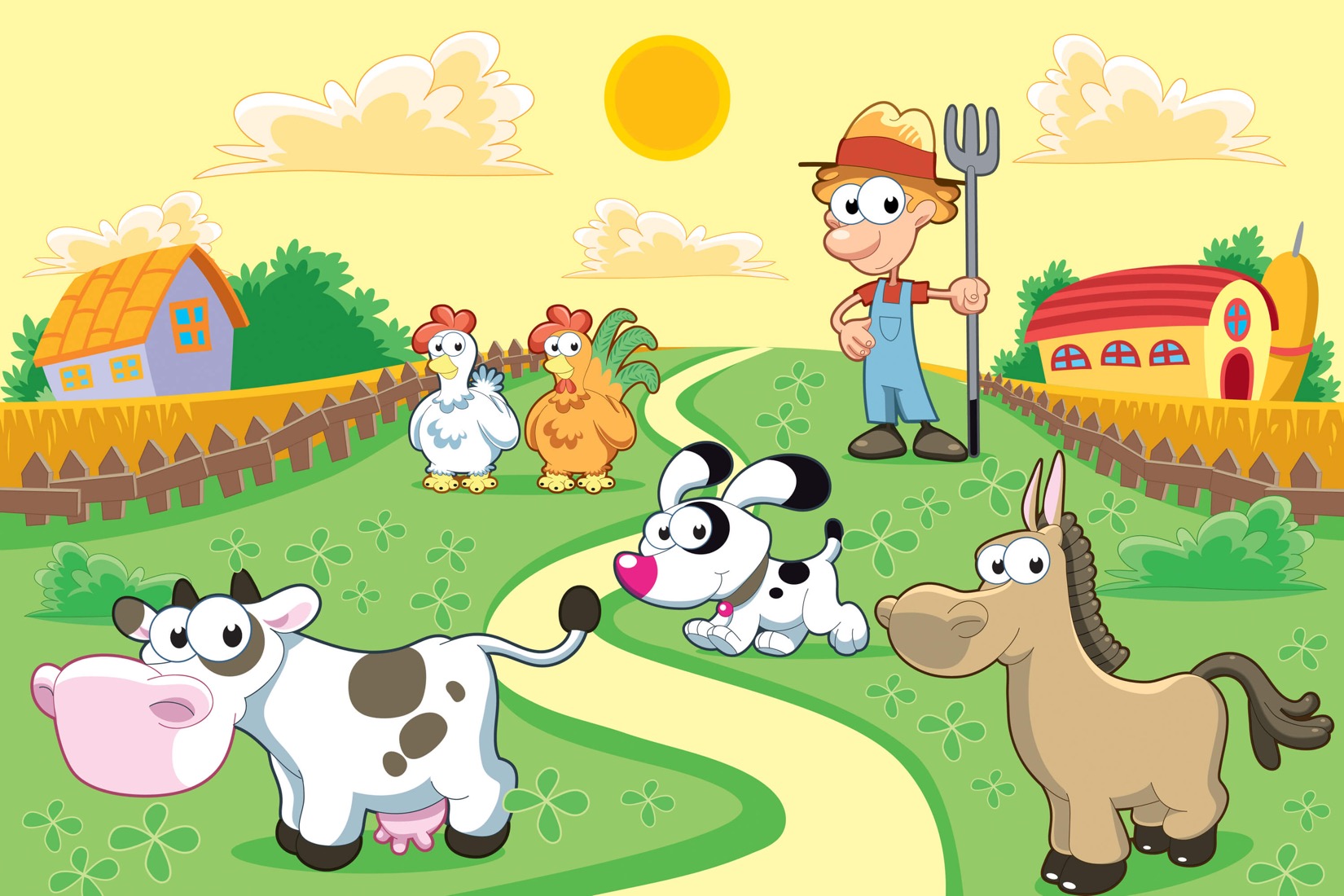 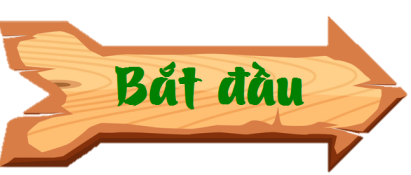 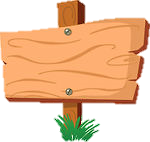 XÂY DỰNG
NÔNG TRẠI
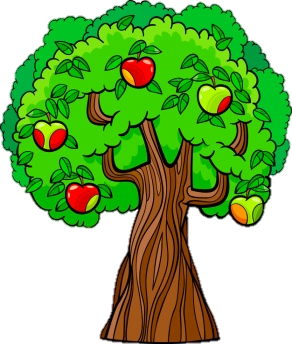 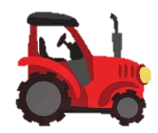 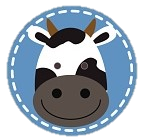 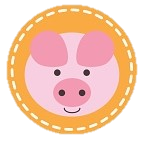 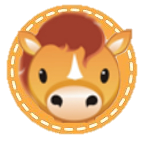 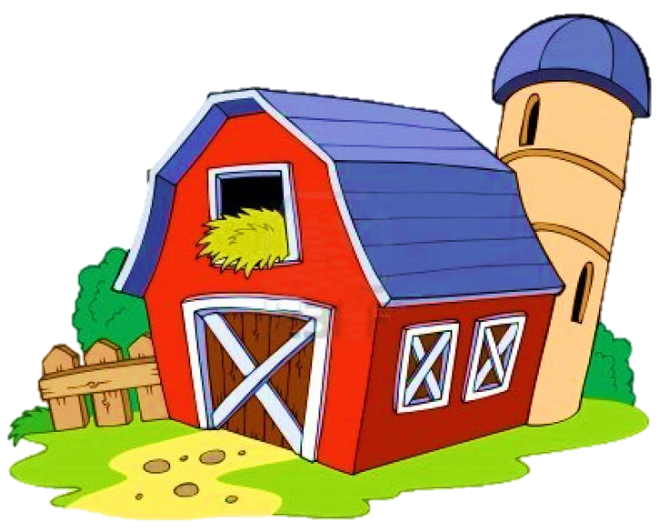 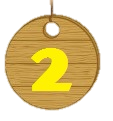 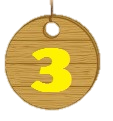 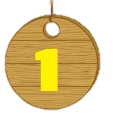 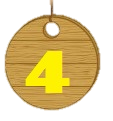 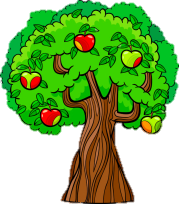 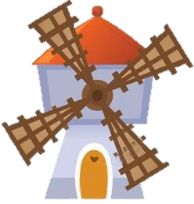 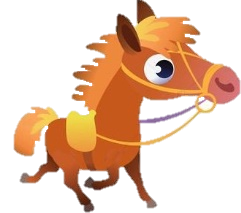 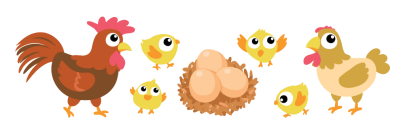 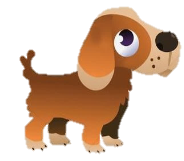 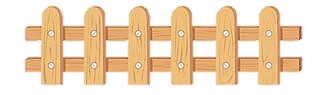 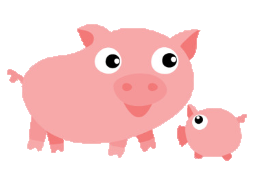 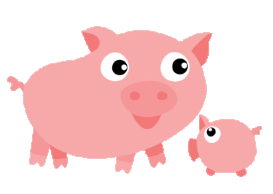 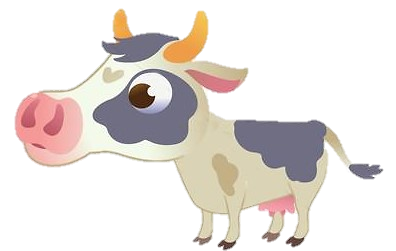 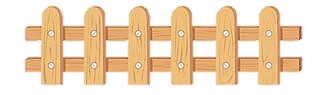 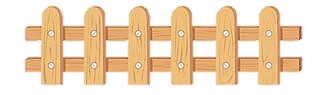 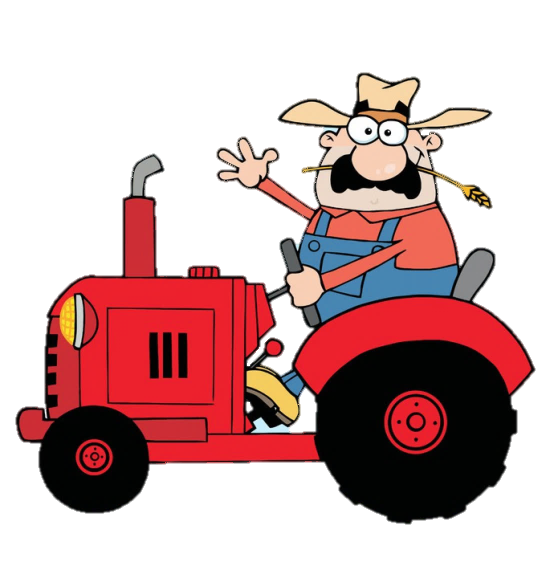 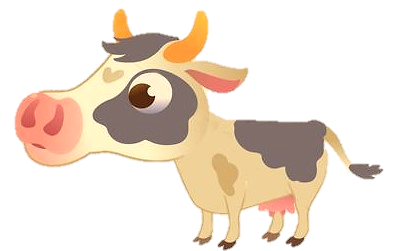 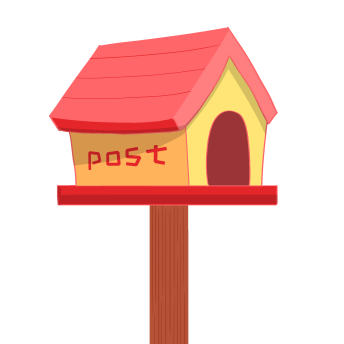 [Speaker Notes: Thầy cô bấm hộp thư hình ngôi nhà dưới cùng bên trái màn hình để vào bài]
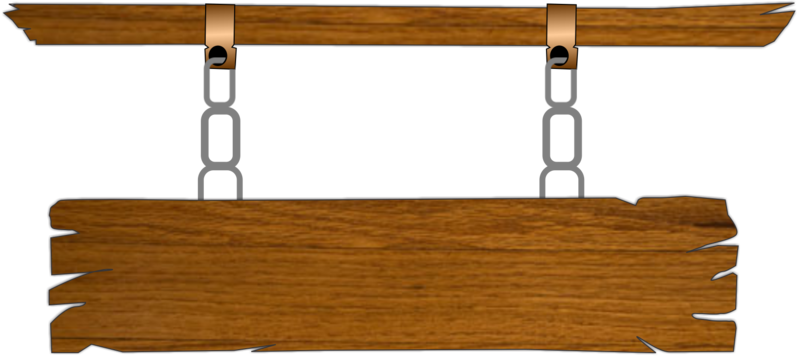 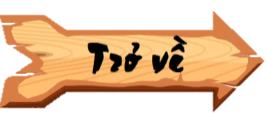 Trong bài thơ “Con chả biết được đâu”
Bài thơ là lời của ai nói với ai? Chọn ý đúng:
A. lời của mẹ nói với con đang ở trong bụng mẹ.
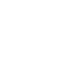 B. lời của bố nói với con đang ở trong bụng mẹ.
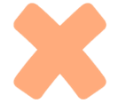 C. lời của anh nói với em đang ở trong bụng mẹ.
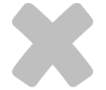 D. lời của bố mẹ nói với con.
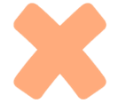 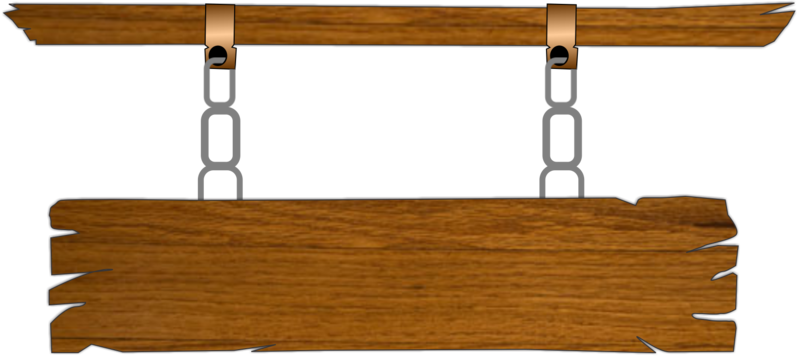 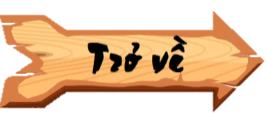 Trong bài thơ “Con chả biết được đâu”
Mẹ đã chuẩn bị những gì để đón con ra đời? Chọn ý đúng nhất:
A. Mẹ mua chiếc chăn dành riêng cho con đắp..
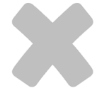 B. Mẹ mua quần áo, bình bú.
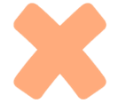 C. Mẹ đan tấm áo nhỏ, thêu vào chiếc khăn cái hoa, cái lá.
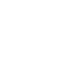 D. Mẹ nhờ bố đi mua những vật dụng cần thiết.
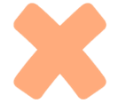 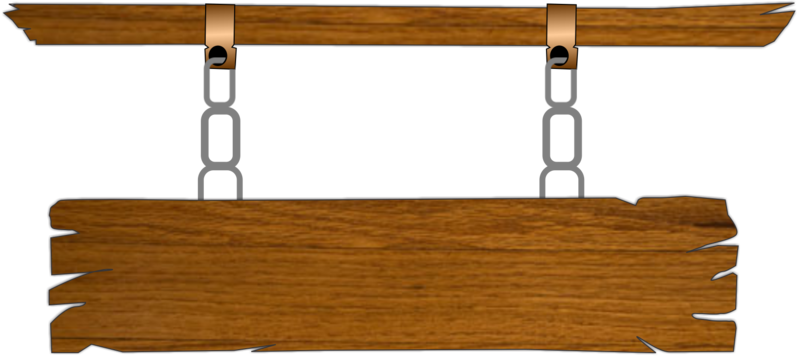 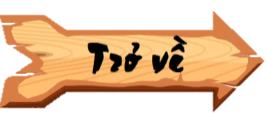 Trong bài thơ “Con chả biết được đâu”
Các anh quan tâm đến em bé sắp sinh như thế nào? 
Chọn ý đúng nhất:
A. Không quan tâm.
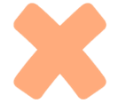 B. Đi mua đồ cùng bố mẹ cho em bé.
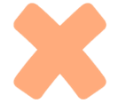 C. Nấu đồ ăn cho mẹ
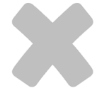 D. hỏi bố mẹ hoài “Bao giờ sinh em bé”
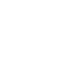 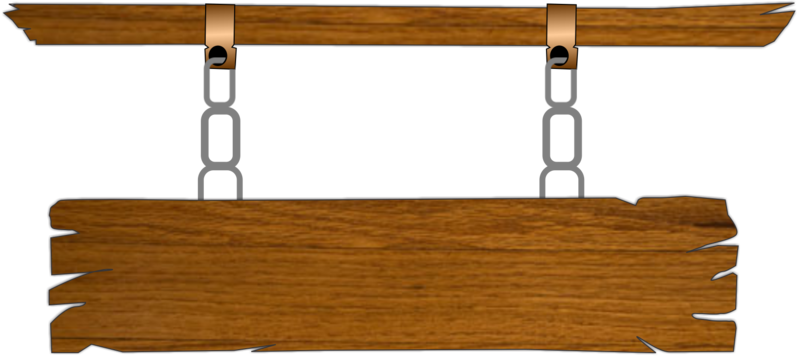 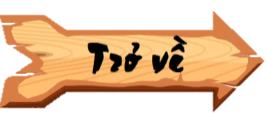 Trong bài thơ “Con chả biết được đâu”
Em hiểu “con đường tít tắp” trong khổ thơ thứ 2 là gì? Chọn ý đúng
A. Tương lai của con.
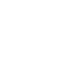 B. Đường giao thông.
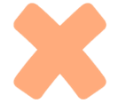 C. Hè hố.
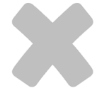 D. Con đường tơ lụa.
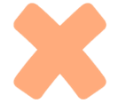 Con nuôi
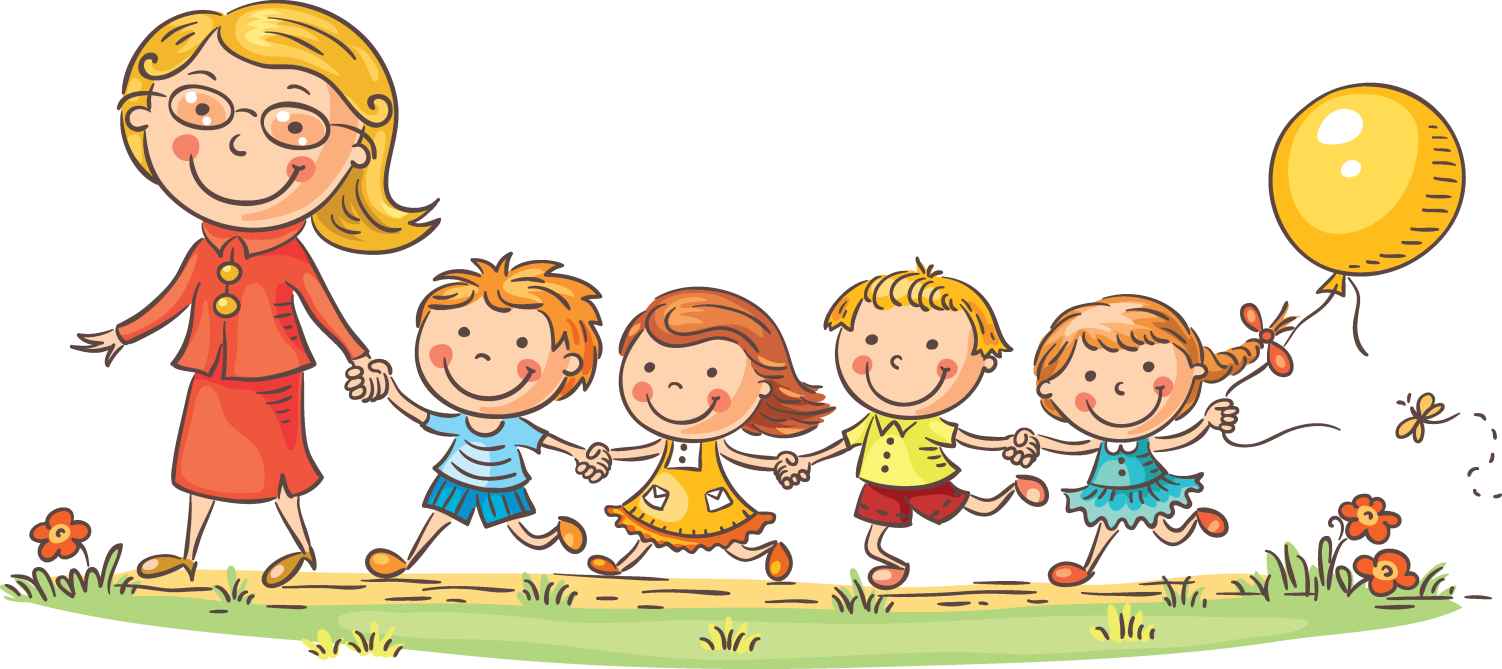 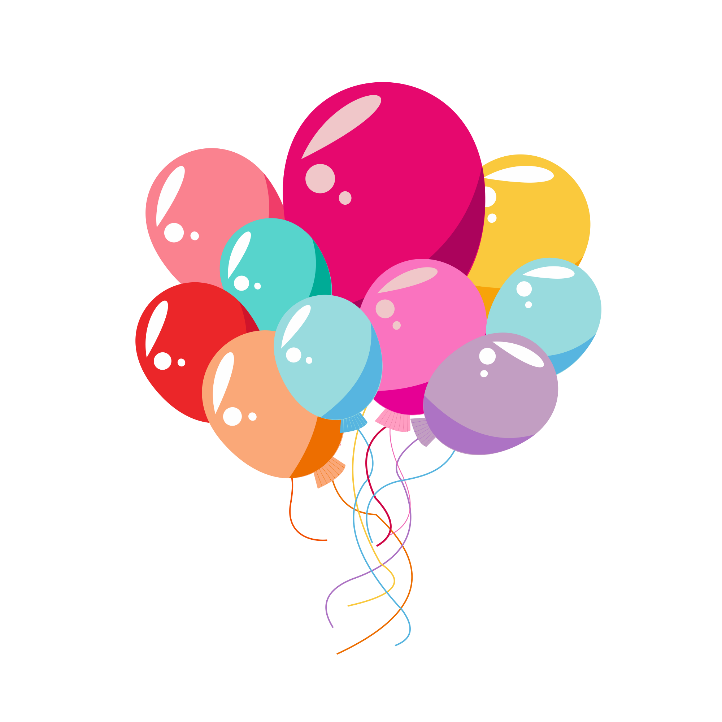 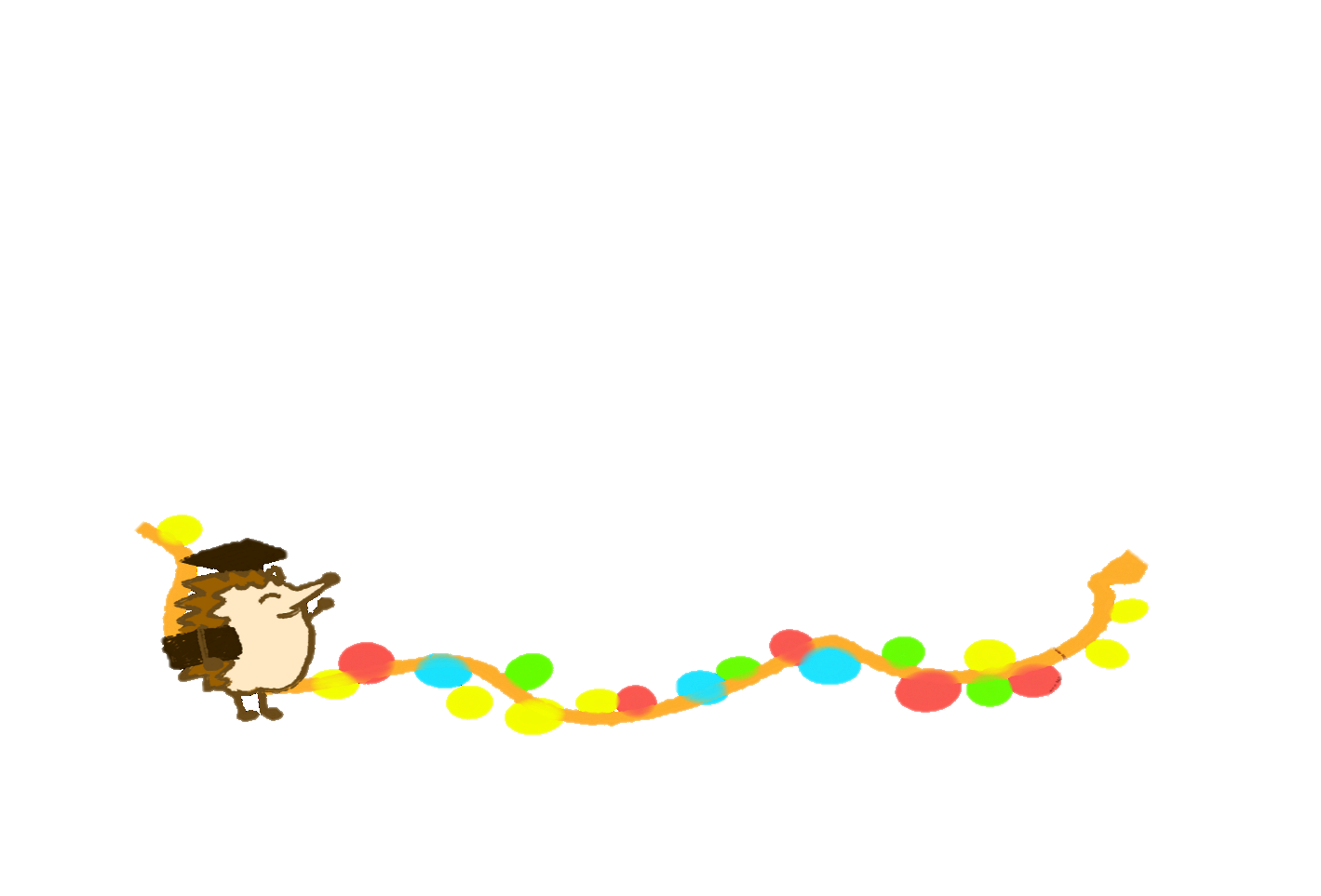 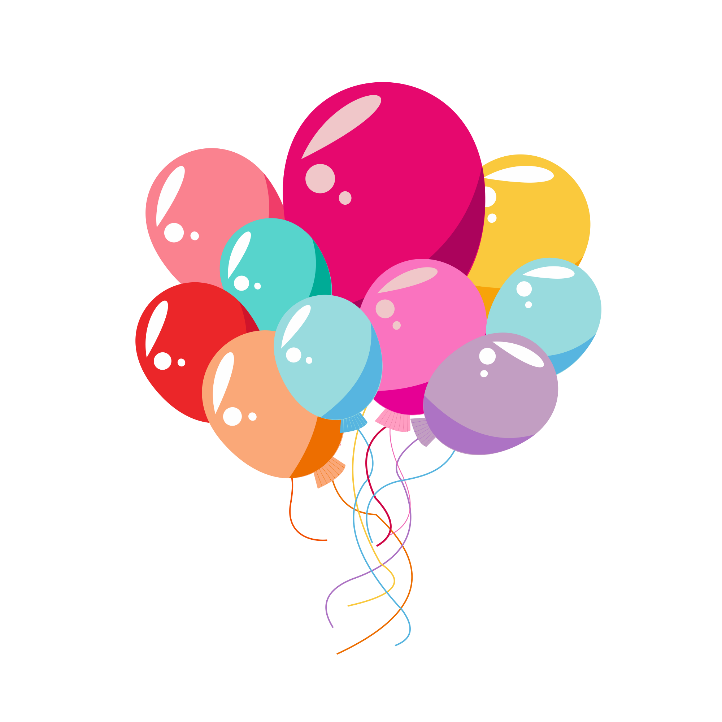 TIẾT 1
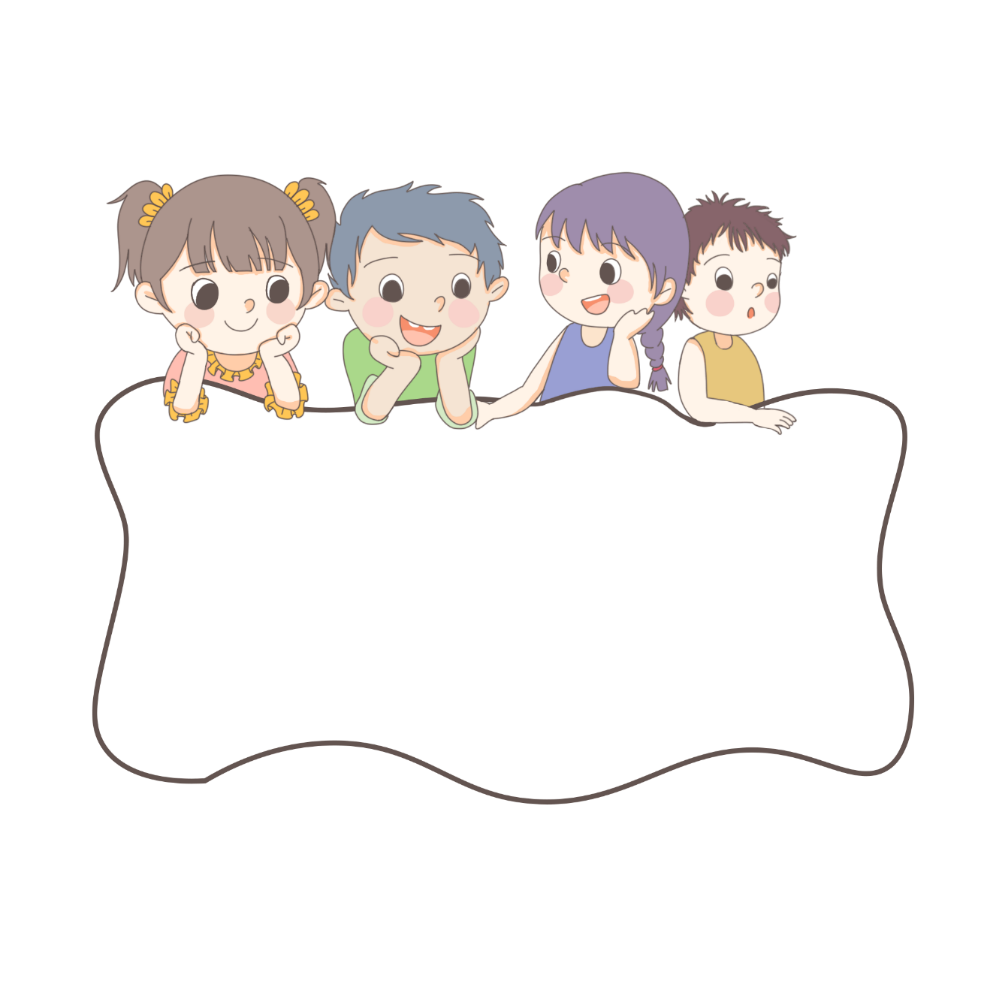 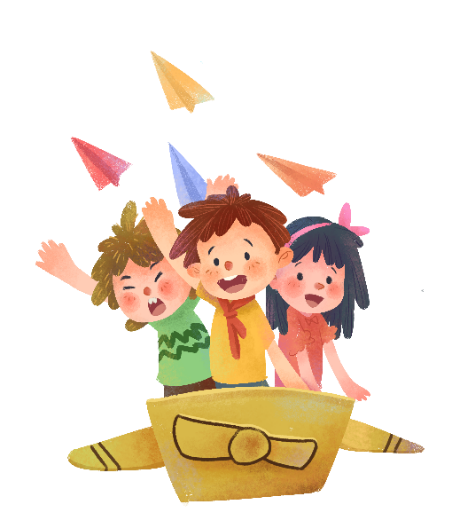 ĐỌC
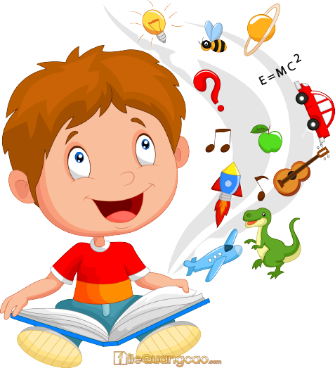 Con nuôi
ĐỌC
1. Một hôm, cô giáo cho cả lớp xem một bức tranh rồi hỏi:
- Các em có nhận xét gì về bức tranh này?
Đó là bức tranh vẽ một gia đình. Trong tranh, một cậu bé có màu tóc và khuôn mặt khác hẳn mọi người. Hầu như cả lớp đều nhận ra điều này. Hoàng nhanh nhảu giơ tay:
- Thưa cô, bạn này là con nuôi ạ.
2. Cô giáo mỉm cười:
- Em nói đúng rồi. Nhưng ai có thể nói về tình cảm giữa mọi người trong gia đình này?
Cô giáo vừa dứt lời thì Ngọc lên tiếng:
- Thưa cô, em nhận thấy mọi người trong gia đình này rất yêu quý nhau. Em biết vì em cũng là con nuôi ạ.
3. - Con nuôi là gì? - Một học sinh hỏi. Không một chút chần chừ, Ngọc kiêu hãnh trả lời:
- Bố mẹ tớ bảo: “Con nuôi không được cha mẹ sinh ra nhưng được nuôi dưỡng và lớn lên từ trái tim yêu thương của cha mẹ.”.
Cô giáo và tất cả các bạn trong lớp dành cho Ngọc một tràng vỗ tay thật ấm áp.
Theo sách Hạt giống tâm hồn
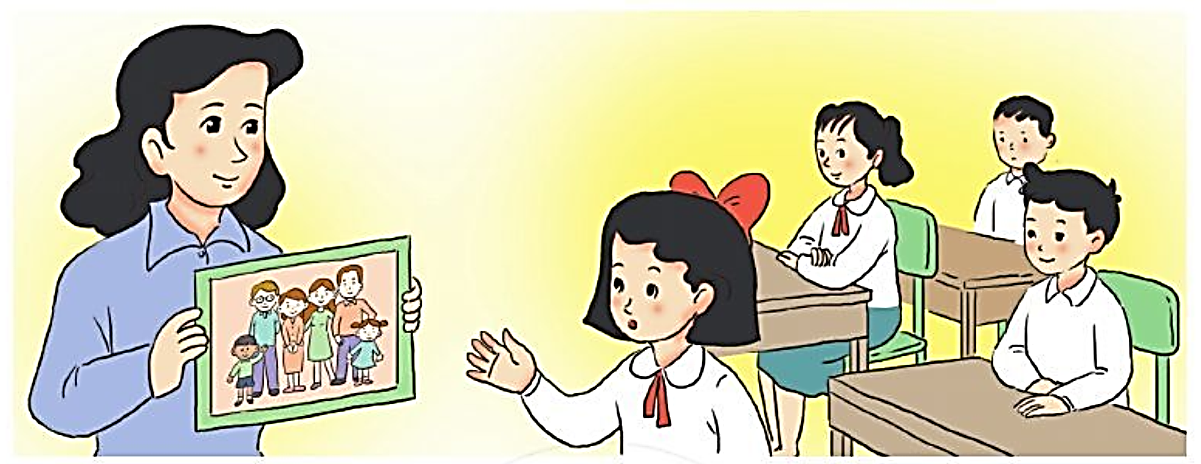 LUYỆN ĐỌC
Con nuôi
1. Một hôm, cô giáo cho cả lớp xem một bức tranh rồi hỏi:
- Các em có nhận xét gì về bức tranh này?
Đó là bức tranh vẽ một gia đình. Trong tranh, một cậu bé có màu tóc và khuôn mặt khác hẳn mọi người. Hầu như cả lớp đều nhận ra điều này. Hoàng nhanh nhảu giơ tay:
- Thưa cô, bạn này là con nuôi ạ.
2. Cô giáo mỉm cười:
- Em nói đúng rồi. Nhưng ai có thể nói về tình cảm giữa mọi người trong gia đình này?
Cô giáo vừa dứt lời thì Ngọc lên tiếng:
nhanh nhảu
Nhưng ai có thể nói về tình cảm giữa mọi người trong gia đình này?
Trong tranh, một cậu bé có màu tóc và khuôn mặt khác hẳn mọi người.
- Thưa cô, em nhận thấy mọi người trong gia đình này rất yêu quý nhau. Em biết vì em cũng là con nuôi ạ.
3. - Con nuôi là gì? - Một học sinh hỏi. Không một chút chần chừ, Ngọc kiêu hãnh trả lời:
- Bố mẹ tớ bảo: “Con nuôi không được cha mẹ sinh ra nhưng được nuôi dưỡng và lớn lên từ trái tim yêu thương của cha mẹ.”.
Cô giáo và tất cả các bạn trong lớp dành cho Ngọc một tràng vỗ tay thật ấm áp.
Theo sách Hạt giống tâm hồn
- Thưa cô, em nhận thấy mọi người trong gia đình này rất yêu quý nhau. Em biết vì em cũng là con nuôi ạ.
3. - Con nuôi là gì? - Một học sinh hỏi. Không một chút chần chừ, Ngọc kiêu hãnh trả lời:
- Bố mẹ tớ bảo: “Con nuôi không được cha mẹ sinh ra nhưng được nuôi dưỡng và lớn lên từ trái tim yêu thương của cha mẹ.”.
Cô giáo và tất cả các bạn trong lớp dành cho Ngọc một tràng vỗ tay thật ấm áp.
Theo sách Hạt giống tâm hồn
- Bố mẹ tớ bảo: “Con nuôi không được cha mẹ sinh ra nhưng được nuôi dưỡng và lớn lên từ trái tim yêu thương của cha mẹ.”.
Thưa cô, em nhận thấy mọi người trong gia đình này rất yêu quý nhau.
Cô giáo và tất cả các bạn trong lớp dành cho Ngọc một tràng vỗ tay thật ấm áp.
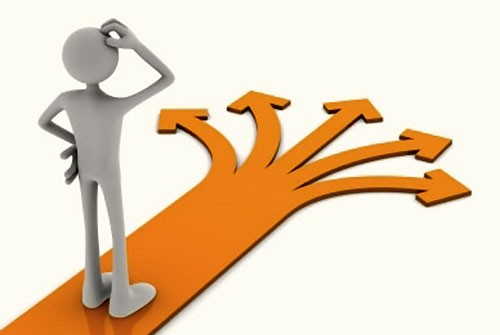 Chần chừ: 
ngần ngại, chưa quyết tâm làm ngay.
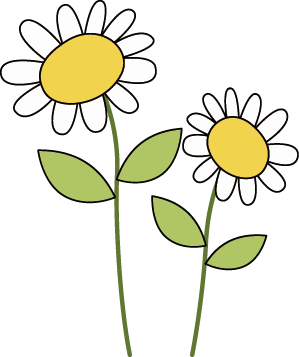 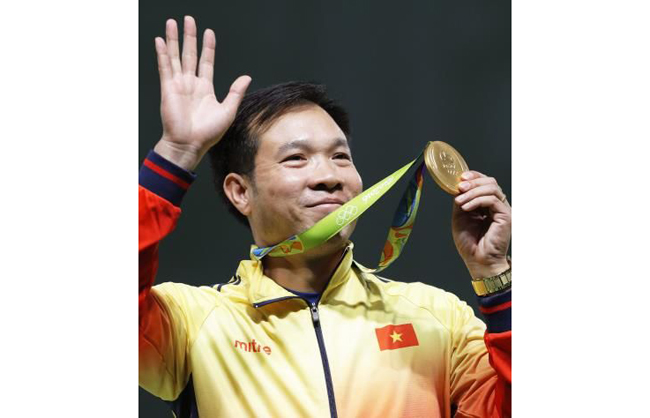 Chú thích
Kiêu hãnh: 
tự hào về giá trị của mình.
Con nuôi
Bài đọc được chia làm mấy đoạn?
ĐỌC ĐOẠN
1. Một hôm, cô giáo cho cả lớp xem một bức tranh rồi hỏi:
- Các em có nhận xét gì về bức tranh này?
Đó là bức tranh vẽ một gia đình. Trong tranh, một cậu bé có màu tóc và khuôn mặt khác hẳn mọi người. Hầu như cả lớp đều nhận ra điều này. Hoàng nhanh nhảu giơ tay:
- Thưa cô, bạn này là con nuôi ạ.
2. Cô giáo mỉm cười:
- Em nói đúng rồi. Nhưng ai có thể nói về tình cảm giữa mọi người trong gia đình này?
Cô giáo vừa dứt lời thì Ngọc lên tiếng:
- Thưa cô, em nhận thấy mọi người trong gia đình này rất yêu quý nhau. Em biết vì em cũng là con nuôi ạ.
3. - Con nuôi là gì? - Một học sinh hỏi. Không một chút chần chừ, Ngọc kiêu hãnh trả lời:
- Bố mẹ tớ bảo: “Con nuôi không được cha mẹ sinh ra nhưng được nuôi dưỡng và lớn lên từ trái tim yêu thương của cha mẹ.”.
Cô giáo và tất cả các bạn trong lớp dành cho Ngọc một tràng vỗ tay thật ấm áp.
Theo sách Hạt giống tâm hồn
1
2
3
Con nuôi
ĐỌC TOÀN BÀI
1. Một hôm, cô giáo cho cả lớp xem một bức tranh rồi hỏi:
- Các em có nhận xét gì về bức tranh này?
Đó là bức tranh vẽ một gia đình. Trong tranh, một cậu bé có màu tóc và khuôn mặt khác hẳn mọi người. Hầu như cả lớp đều nhận ra điều này. Hoàng nhanh nhảu giơ tay:
- Thưa cô, bạn này là con nuôi ạ.
2. Cô giáo mỉm cười:
- Em nói đúng rồi. Nhưng ai có thể nói về tình cảm giữa mọi người trong gia đình này?
Cô giáo vừa dứt lời thì Ngọc lên tiếng:
- Thưa cô, em nhận thấy mọi người trong gia đình này rất yêu quý nhau. Em biết vì em cũng là con nuôi ạ.
3. - Con nuôi là gì? - Một học sinh hỏi. Không một chút chần chừ, Ngọc kiêu hãnh trả lời:
- Bố mẹ tớ bảo: “Con nuôi không được cha mẹ sinh ra nhưng được nuôi dưỡng và lớn lên từ trái tim yêu thương của cha mẹ.”.
Cô giáo và tất cả các bạn trong lớp dành cho Ngọc một tràng vỗ tay thật ấm áp.
Theo sách Hạt giống tâm hồn
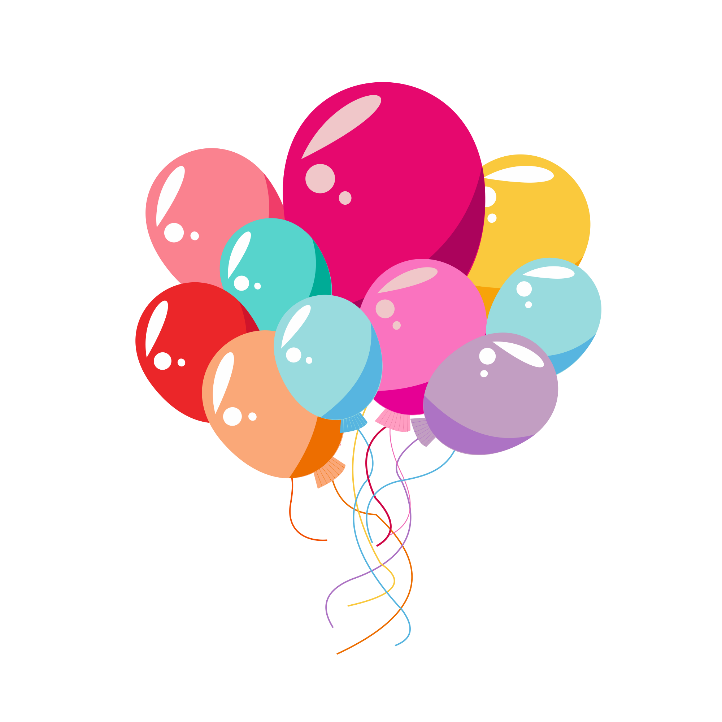 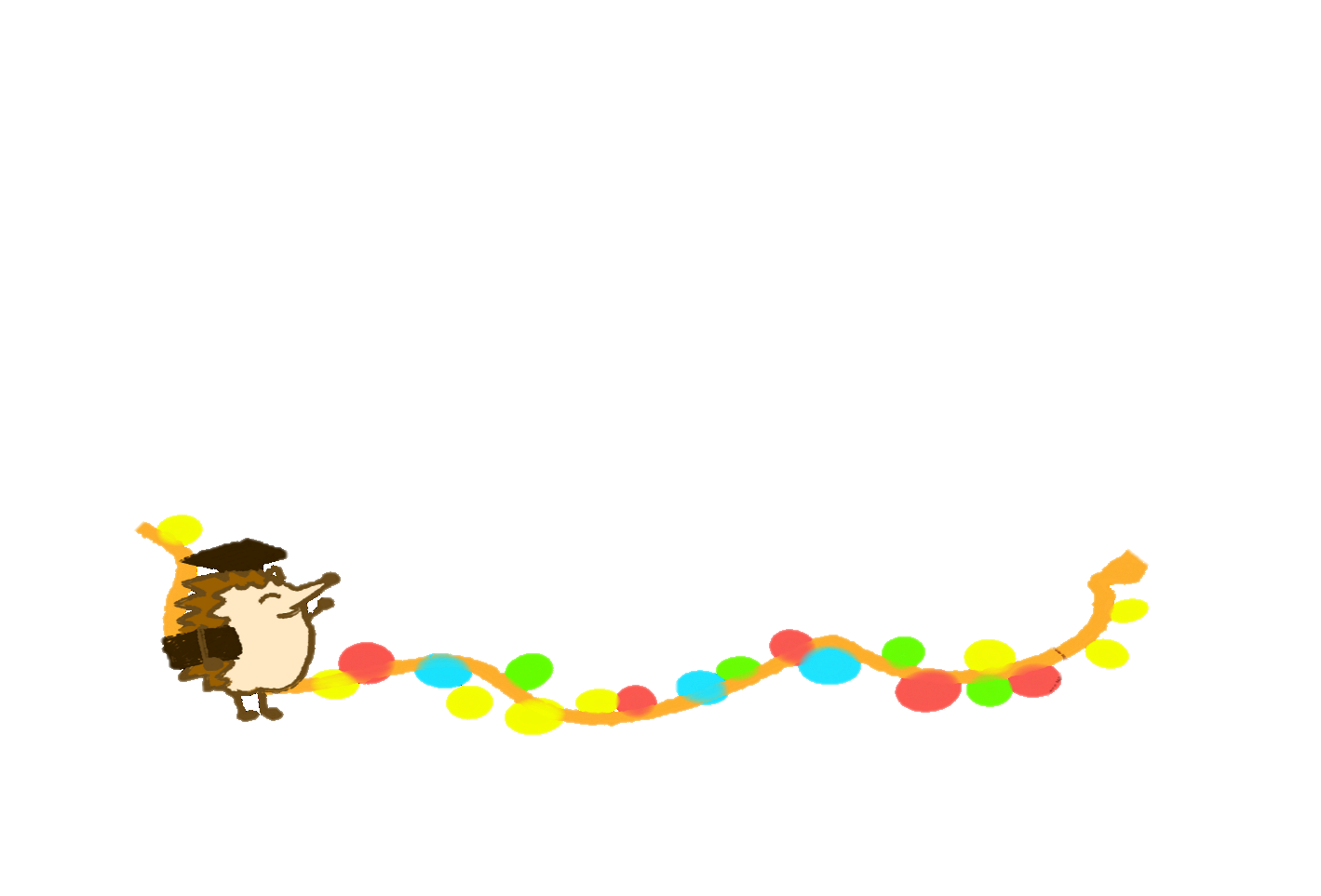 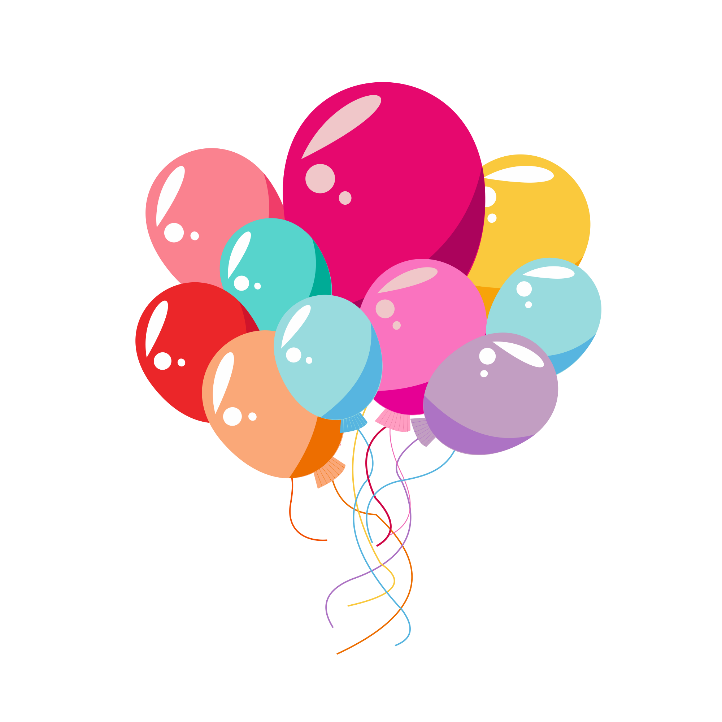 TIẾT 2
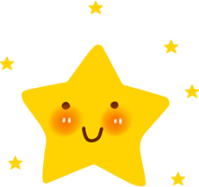 Đọc 
Hiểu
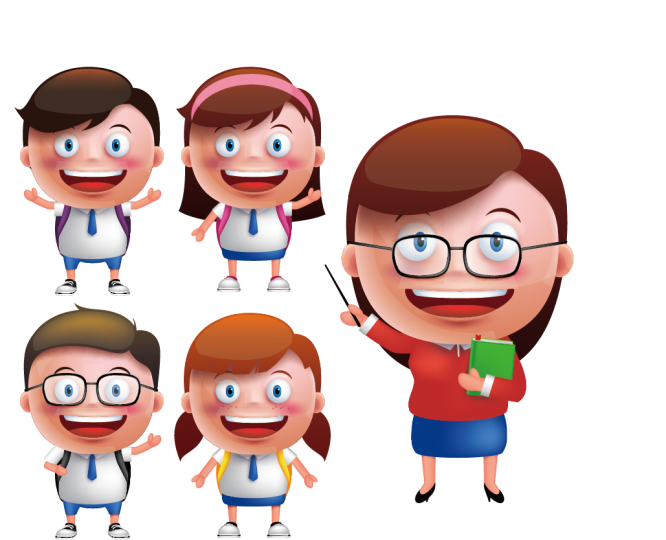 1. Cô giáo yêu cầu học sinh làm gì?
Cô giáo yêu cầu cả lớp xem tranh rồi nhận xét về bức tranh.
2. Vì sao Hoàng nhận ra bạn trai trong bức tranh là con nuôi?
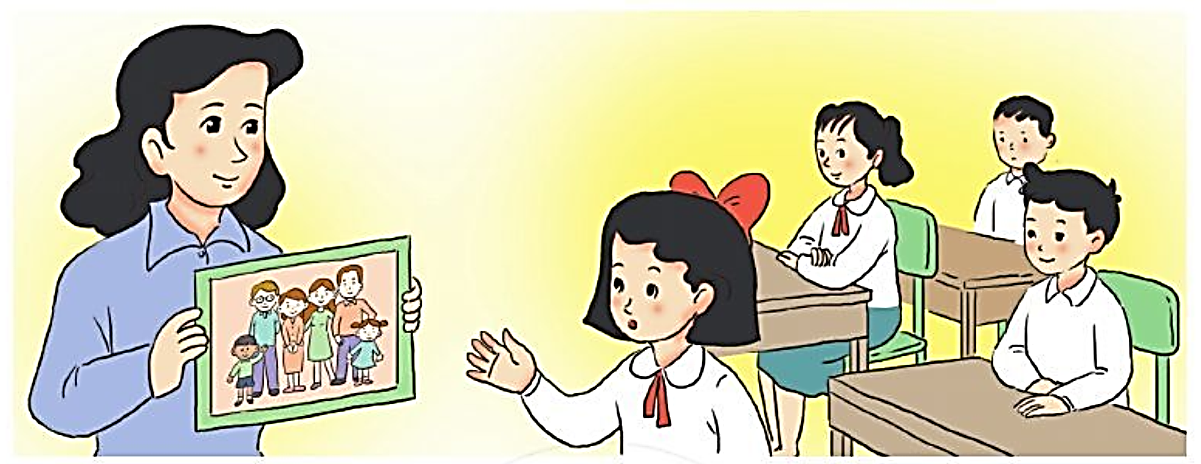 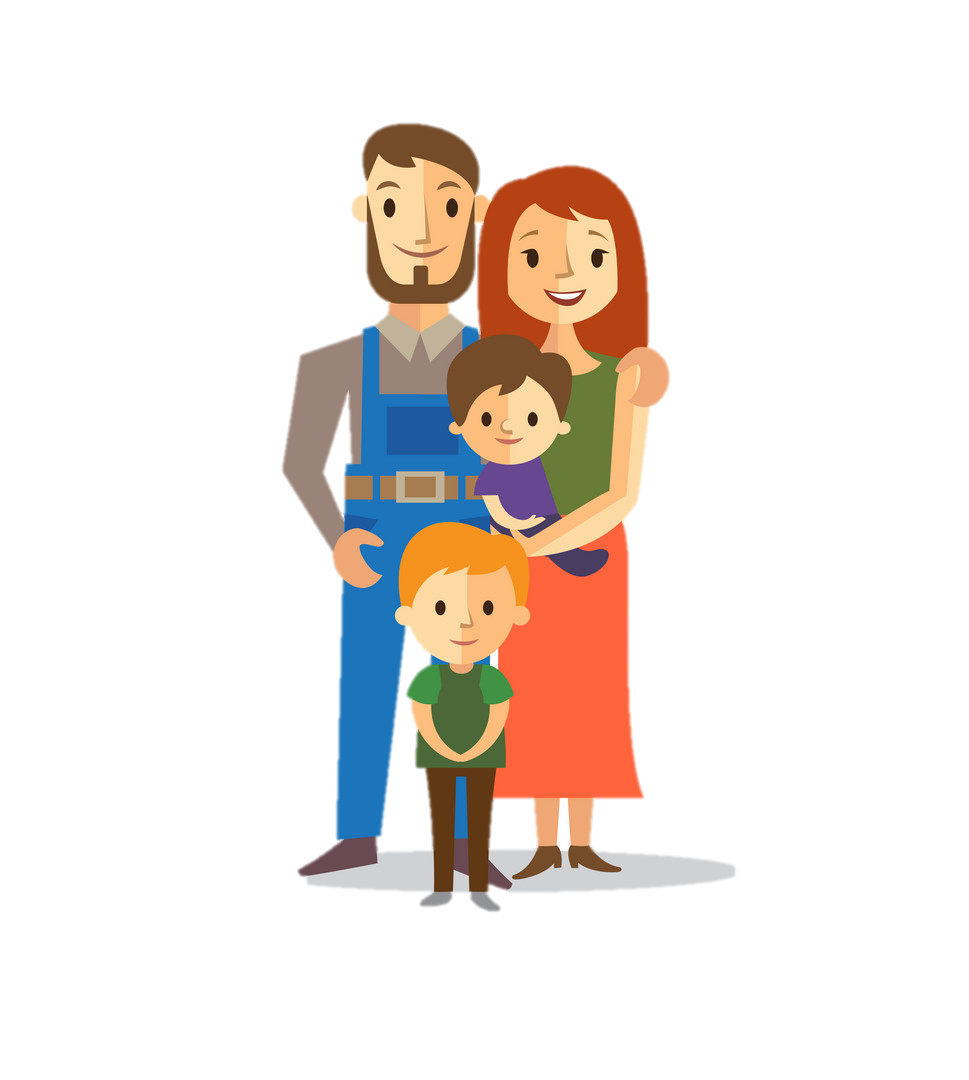 Vì Hoàng nhận ra trong tranh, một cậu bé có màu tóc và khuôn mặt khác hẳn mọi người.
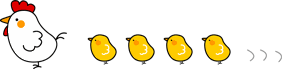 3. Theo Ngọc, tình cảm giữa mọi người trong bức tranh thế nào?
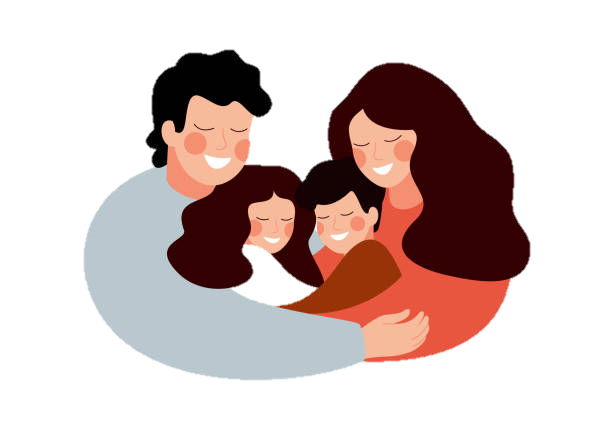 Theo Ngọc, mọi người trong bức tranh rất yêu quý nhau.
4. Câu nói nào trong đoạn 3 giúp em hiểu: Bạn Ngọc được bố mẹ nuôi rất yêu thương?
Câu nói giúp mình hiểu: Bạn Ngọc được bố mẹ nuôi rất yêu thương là: Bố mẹ tớ bảo: “Con nuôi không được cha mẹ sinh ra nhưng được nuôi dưỡng và lớn lên từ trái tim yêu thương của cha mẹ”.
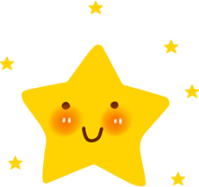 Luyện
Tập
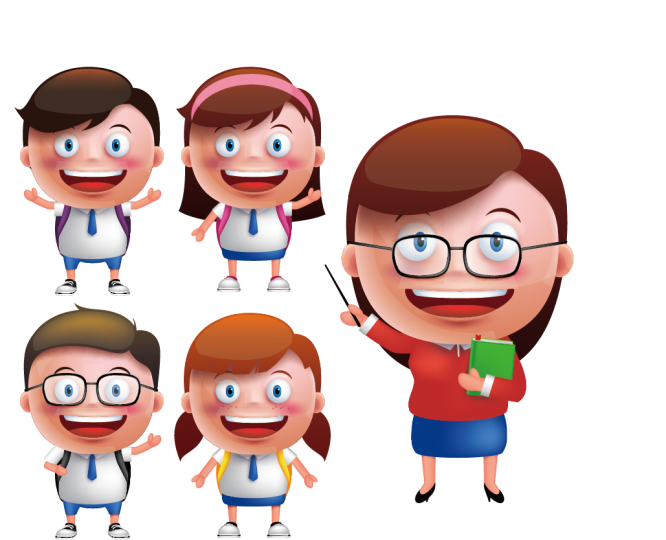 1. Nói lời đồng ý của em:
Với nhận xét của bạn Ngọc về bức tranh.
Bạn nói rất đúng ý tớ. Mọi người trong gia đình này rất yêu quý nhau.
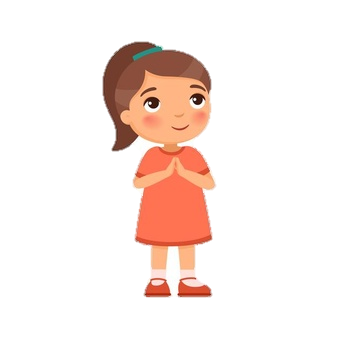 1. Nói lời đồng ý của em:
b) Với câu nói của bố mẹ bạn Ngọc.
Bố mẹ bạn Ngọc nói rất đúng và rất hay. Em hoàn toàn đồng ý với câu nói của bố mẹ bạn Ngọc.
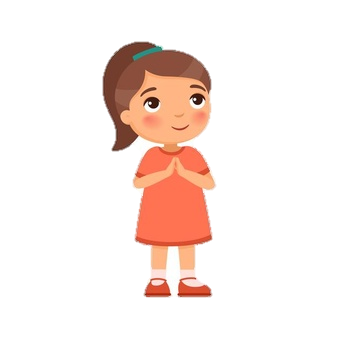 2. Đặt câu theo mẫu Ai thế nào? để nói về:
Tình cảm của bố mẹ nuôi với bạn Ngọc.


b) Tình cảm của bạn Ngọc với bố mẹ nuôi.
Bố mẹ nuôi yêu thương bạn Ngọc bằng cả trái tim.
Bạn Ngọc rất yêu thương bố mẹ nuôi.
Con nuôi
1. Một hôm, cô giáo cho cả lớp xem một bức tranh rồi hỏi:
- Các em có nhận xét gì về bức tranh này?
Đó là bức tranh vẽ một gia đình. Trong tranh, một cậu bé có màu tóc và khuôn mặt khác hẳn mọi người. Hầu như cả lớp đều nhận ra điều này. Hoàng nhanh nhảu giơ tay:
- Thưa cô, bạn này là con nuôi ạ.
2. Cô giáo mỉm cười:
- Em nói đúng rồi. Nhưng ai có thể nói về tình cảm giữa mọi người trong gia đình này?
Cô giáo vừa dứt lời thì Ngọc lên tiếng:
- Thưa cô, em nhận thấy mọi người trong gia đình này rất yêu quý nhau. Em biết vì em cũng là con nuôi ạ.
3. - Con nuôi là gì? - Một học sinh hỏi. Không một chút chần chừ, Ngọc kiêu hãnh trả lời:
- Bố mẹ tớ bảo: “Con nuôi không được cha mẹ sinh ra nhưng được nuôi dưỡng và lớn lên từ trái tim yêu thương của cha mẹ.”.
Cô giáo và tất cả các bạn trong lớp dành cho Ngọc một tràng vỗ tay thật ấm áp.
Theo sách Hạt giống tâm hồn
Củng cố -Dặn Dò
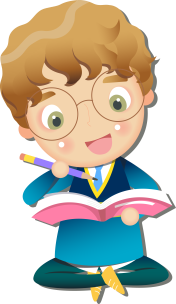 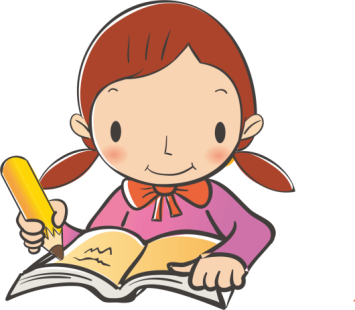 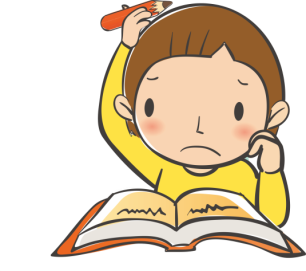 THANK YOU
TẠM BIỆT VÀ HẸN GẶP LẠI
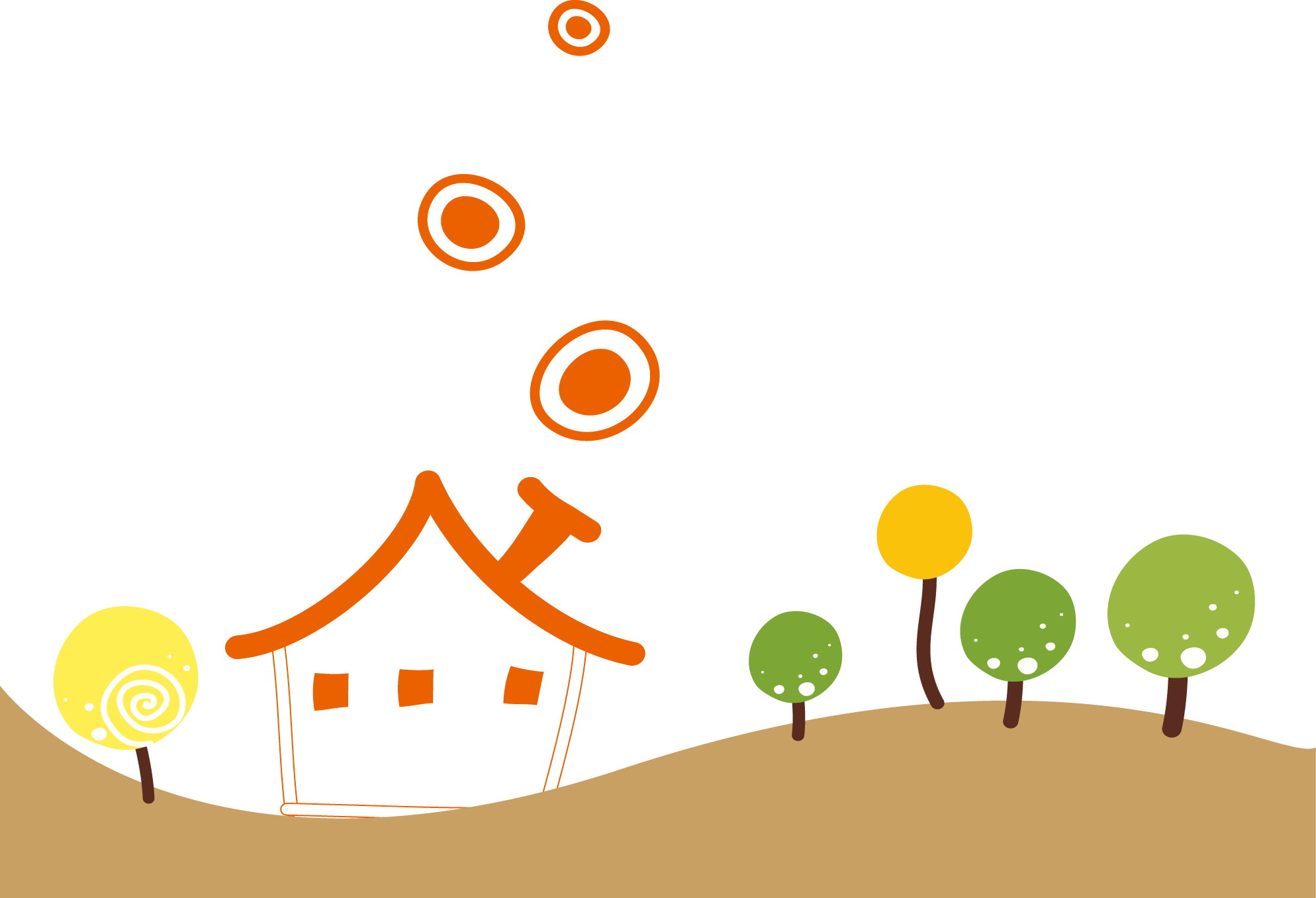